クロス＝ジェンダード・パフォーマンス再考中河論文以降の日本語ポピュラー音楽の諸事例を通じて
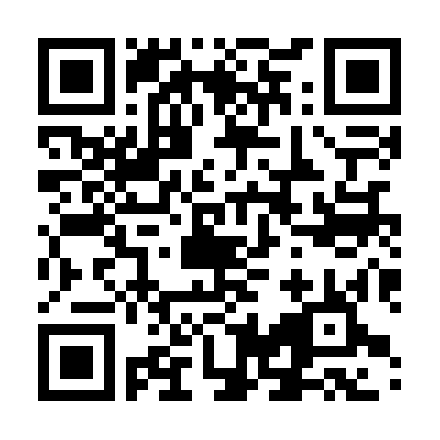 日本ポピュラー音楽学会（JASPM）第35回全国大会
2023年12月9日　四国学院大学
増田聡（大阪公立大学）
投影資料は→
ココ　　↓
http://less.music.coocan.jp/JASPM35/nakagawaronbunsaikou.pptx
中河論文「転身歌唱の近代」（1999）
中河伸俊（1951-）社会学者、音楽研究者。構築主義、ラベリング理論の専門家である一方、アメリカ黒人音楽の研究者としても著名。本セッションの司会者。
北川純子編『鳴り響く〈性〉：日本のポピュラー音楽とジェンダー』（1999）所収の論文。現在はネットで無料公開
日本語ポピュラー音楽のCGPの構造を、ゴフマンの社会的相互行為論の枠組みにより綿密に整理するとともに、日本におけるCGPの歴史を辿り、その経緯と効果について検討した。
日本のポピュラー音楽におけるCGPの重要性と論点を指摘し、のちの歌唱行為論、アイドル論などに強い影響を与えた論文
中河—ゴフマンの三層構造
「人が演劇的な活動と解釈の枠組の中でパフォーマンスを行うとき、パフォーマンスの主体とされる”その人”の自己は、（１）個人（person）—（２）演者（performer）—（３）登場人物（あるいは役柄character）の少なくとも三層に重層化される」（239）
個人としての椎名由美子（１）演者としての椎名林檎（２）🎶「歌舞伎町の女王」で歌われるクラブの女主人であった母親に捨てられたチーママ」（３）
　　https://www.youtube.com/watch?v=krCk3EcsaxE
CGPは（２）と（３）のジェンダーがクロスする現象として整理できる（他方、歌舞伎の女形や宝塚の男役は（１）と（２）のクロス）
日本的ドラマツルギーとCGP
CGPは演歌にしばしば現れるが、これを中河は英米的な（（１）（２）（３）が一貫した）「素朴リアリズムのドラマツルギー（演出論）に対して、「型」の助けを借りてステレオタイプ化されたジェンダーを演じることが許容される（（２）演者（３）登場人物のジェンダークロスを許容する）日本的ドラマツルギーとして捉える（浪花節からその慣行が流行歌に流入したとする）
「男性言葉」「女性言葉」という「型」は近代以降の日本社会の産物であり、かつジェンダーポリティクスの観点からはCGPは女／男の二分法を前提とした保守的なもの
英米的なロックやポップスの影響下にある日本語ポピュラー音楽にはCGPはあまり見られない（少なくとも中河論文が書かれた90年代時点では）。これもCGPが日本的な社会構造と言語文化に依拠するものであることを物語っている
CGPの揺らぎ
「1980年代後半以降、たぶん渡辺美里が先駆者の一人になって、いわゆるロック系のポップスで女性歌手が「きみ」と歌う慣行が広がり、さらに、九〇年代には、CGPであるといってもないといっても通る内容で、一人称に「ぼく」を使う女性歌手の歌がひんぱんに見られるようになった」（237-8）
　🎶かぐや姫「神田川」（1972）
典型的なニューミュージック系CGPだが、昨年度の授業で聴いた際、ある学生が「これは僕らにはゲイカップルの片方の心情を歌った歌に聞こえる」と指摘　→ゲイについてのステレオタイプ（オネエ言葉としての解釈）の反映ではあるものの、女／男の二分法に留まらないジェンダー認識の広がりが、CGPだったものをCGPとして受け取らない解釈の余地を拡大させている
中河論文以降（2000年以降）のCGPをめぐる状況変化
（１）社会におけるジェンダー観の変容

（２）歌と主体の「切り離し」の拡大

（３）個人（person）と声（voice）の関係の変化
社会におけるジェンダー観の変容
「僕系女子」の一般化（中河論文も示唆）
LGBTQへの社会的認知の拡大（與真司郎（AAA）カミングアウト（7/26）、ゲイアイドル「二丁目の魁カミングアウト」）
　　↓
女／男のジェンダー二分法の緩和
Saucy Dog「シンデレラボーイ」（2021）Buck Number「助演女優症」（2012）などロック系の女性視線CGP
女性歌手による「俺」主語の使用（宇多田ヒカル「俺の彼女」（2016）、乃木坂４６「孤独兄弟」（2014）） https://www.youtube.com/watch?v=iwWRGGsOXz4
歌と主体の「切り離し」の拡大
「主体」の多層化
　ボーカロイド：個人（person）が現実の人間の水準にはない
　Vtuber：個人（person）の水準が多重化（「中の人」とキズナアイはどちらがpersonか？）
　→CGPの効果の減衰
・グループアイドルにおける多人数歌唱
乃木坂46「君に叱られた」（2021）
https://www.youtube.com/watch?v=Xtb6PvUADIA
　ジェンダークロスだけではなく「単数—複数クロス」が生じている
→「僕」（により想定される一人称男性のcharacter）は宙に浮く
グループアイドルが歌う「僕ら」
日向坂46（けやき坂46）「約束の卵」（2018）
　東京ドーム公演を目標としていた彼女たちの心情を描く
　 https://www.youtube.com/watch?v=jCy7We_lK1g
「僕らが意識し始めたのはいつの日からだろう／この坂道どこへ続くのか／先人たちのその足跡が目指していたのは／夢見る者の約束の彼の地／…／もし仲間が倒れた時は／僕が背負うから／一歩一歩寄り添うように／一つになって歩いていこう」

→ジェンダークロス、単数—複数クロスにより、日向坂46本人たちを主体とする発話を超えて、彼女たちを応援する「（男性）ファン」の心情を（も）表象する歌詞となる
→60年代フォークソング共同体の上演構造と類似
個人（person）と声（voice）の関係の変化
難波（2023）「男声は男の身体から発せられる声とは限らない」（142）

🎶女王蜂「売春」（2015）
https://www.youtube.com/watch?v=wDbyc265AMs
🎶シェール「ビリーブ」（1998）
https://www.youtube.com/watch?v=nZXRV4MezEw
🎶長谷川白紙「わたしをみて」（2021）
今ここで俺を見てほしい／お前の目がなくては／何処に居ても詰らない／俺が目を覚ます
毛分け芒から埃から／逃げ出してきてここにいる／須臾に瞑って伝導を睫毛越しに拒んで／甘く軽くも射し込もう
…
時anがd th’過t’ぎp’たら、わたしは起草の盗賊／そうだ懐かしい／雪の組成で震えだすようで詰らないな
中河—ゴフマンの三層構造におけるperson
個人（person）—演者（performer）—登場人物（character）
person≒身体「共同制作の産物である何かを一時的に引っかけておく掛け釘を提供するにすぎない」（ゴフマン：2023、394）（金子萌衣による指摘）
視覚的に身体がpersonを示す演劇に対して、ポピュラー音楽の場合「声」がジェンダーを指示する。女王蜂をレコードで聴く人はそれをCGPとして聞かない（かもしれない）
長谷川白紙はジュディス・バトラーからの影響を公言し、ジェンダー二元論を意識的に壊乱させるような「声」で歌う（難波2023はこれを「多受肉化」という概念で論じている）
別モデルの模索（難波優輝の提案）
パーソン
キャラクタ
指し示す
指し示す
キャラクタのペルソナ
パーソンのペルソナ
歌い手のペルソナ
パーソンとキャラクタの二つのペルソナの響き合わさりとしての歌い手
声・身体・顔・テキスト
声・身体・顔・テキスト
(難波2023：145）
まとめ
中河論文はCGPの構図を定式化したことで、そこからずれる歌唱実践を理論的に把握することを可能にした。

ジェンダー意識の変化はかつてCGPとして聞かれた歌唱に別の解釈を持ち込む可能性をもち、歌と主体を切り離したものとして眺める視点の浮上は、CGPがもつ効果をいくぶんか減少させる可能性をもつ。

男性（女性）身体による女声（男声）歌唱や、二元論的ジェンダーに当てはまらない声の実践は、中河—ゴフマンが念頭におく身体=personではなく声＝personの枠組みで考える必要がある。

虚構キャラクターによる歌唱や単数—複数クロスを視野に入れたCGPモデル（歌唱行為における主体モデル）の模索の必要性
参考文献
難波優輝（2023）「長谷川白紙と多受肉するペルソナたち」、『ユリイカ』2023年12月号（特集：長谷川白紙）、pp.140-151
中河伸俊（1999）「転身歌唱の近代」、北川純子編『鳴り響く〈性〉：日本のポピュラー音楽とジェンダー』（勁草書房）、pp.237-270
ゴフマン、アーヴィング（2023）『日常生活における自己呈示』（ちくま学芸文庫）